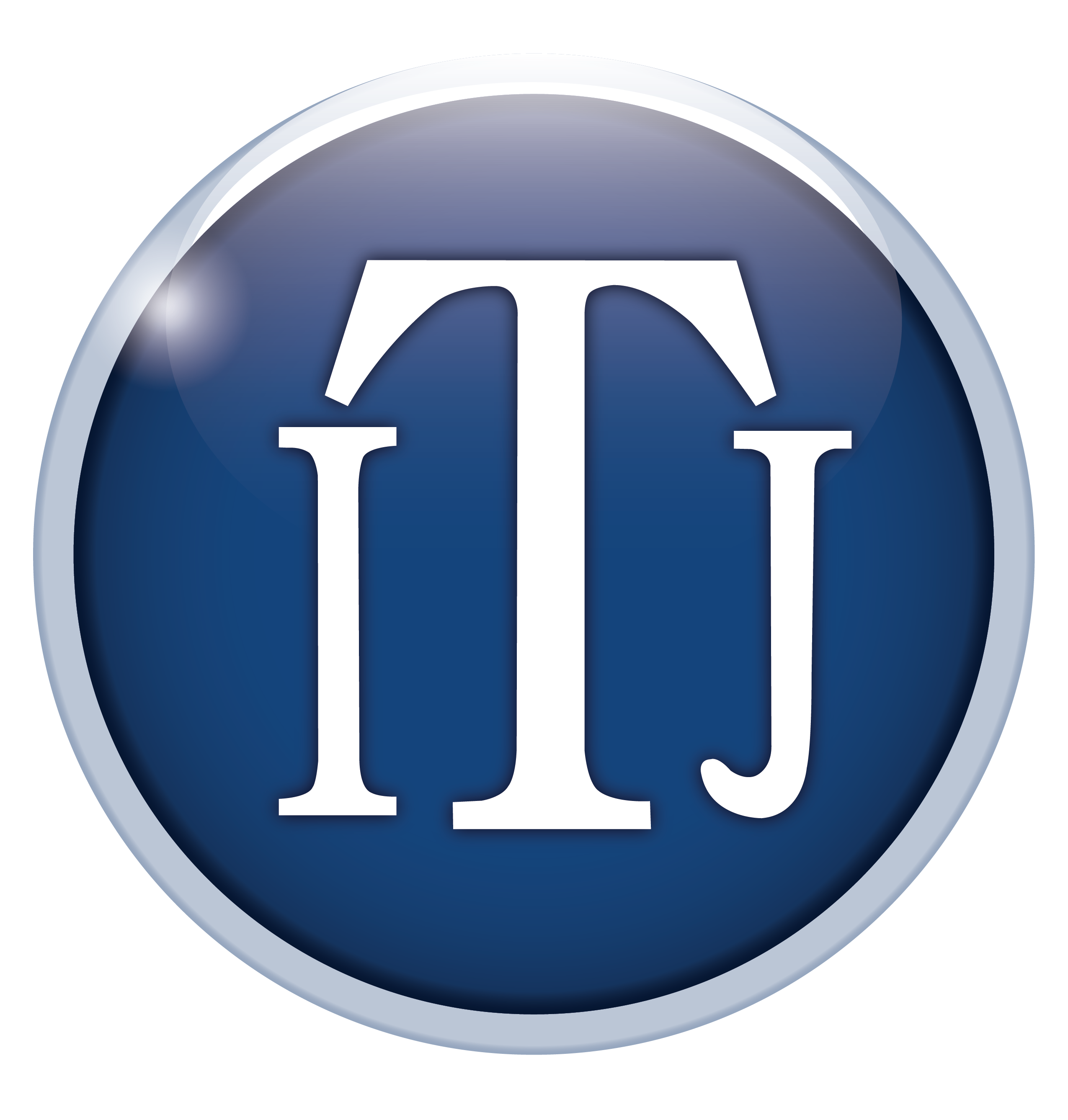 HIGH SCHOOL THOMAS JEFFERSON ciclo escolar 2018-2019
EQUIPO NO. 6 QUINTO DE PREPARATORIA
HISTORIA MATEMÁTICA DE UNA OBRA DE ARTEDURANTE: SEGUNDO PERIODO DE EVALUACIÓN
Maestros participantes y sus asignaturas:
Índice de apartados del Proyecto (Portafolio)
5a. Productos generados en la primera sesión de trabajo
Producto 1. C.A.I.A.C. Conclusiones Generales
Producto 3. Fotografías de la sesión
5b. Organizador Gráfico que muestra los contenidos y conceptos de todas las asignaturas involucradas en el proyecto     	y su interrelación (Producto 2)
5c. Introducción o justificación y descripción del proyecto
5d. Objetivo general de proyecto y de cada asignatura involucrada
5e. Pregunta generadora
5.f  Contenido. (temas y productos propuestos)
5g. Formatos e instrumentos de planeación, seguimiento, evaluación, autoevaluación y coevaluación
5h. Reflexión sobre el proceso de planteamiento del proyecto.  
5i. Evidencias de proceso
Producto 4. Organigrama El Arte de Formular Preguntas (fotografía)
Producto 5. Organigrama Modelo de Indagación Seleccionado (fotografía)
Producto 6. A.M.E. General
Producto 7. E.I.P. Resumen
Producto 8.  E.I.P Elaboración de Proyecto ( Desde I hasta V.6 (conectar)
Producto 9. Evidencias fotográficas 2ª reunión  
Producto 10. Evaluación. Tipos, herramientas y productos de aprendizaje 
Producto 11. Evaluación, formatos y prerrequisitos. 
Producto 12. Formatos, planeación general y sesión por sesión. 
Producto 13. Pasos para una infografía
Producto 14. Infografía
Producto 15. Reflexiones finales
PRIMERA SESIÓN DE TRABAJO5.a PRODUCTOS GENERADOS
1. Producto 1. C.A.I.A.C. Conclusiones Generales
Producto 1. La interdisciplinariedad
Producto 1. Aprendizaje cooperativo
Producto 1. Aprendizaje Cooperativo
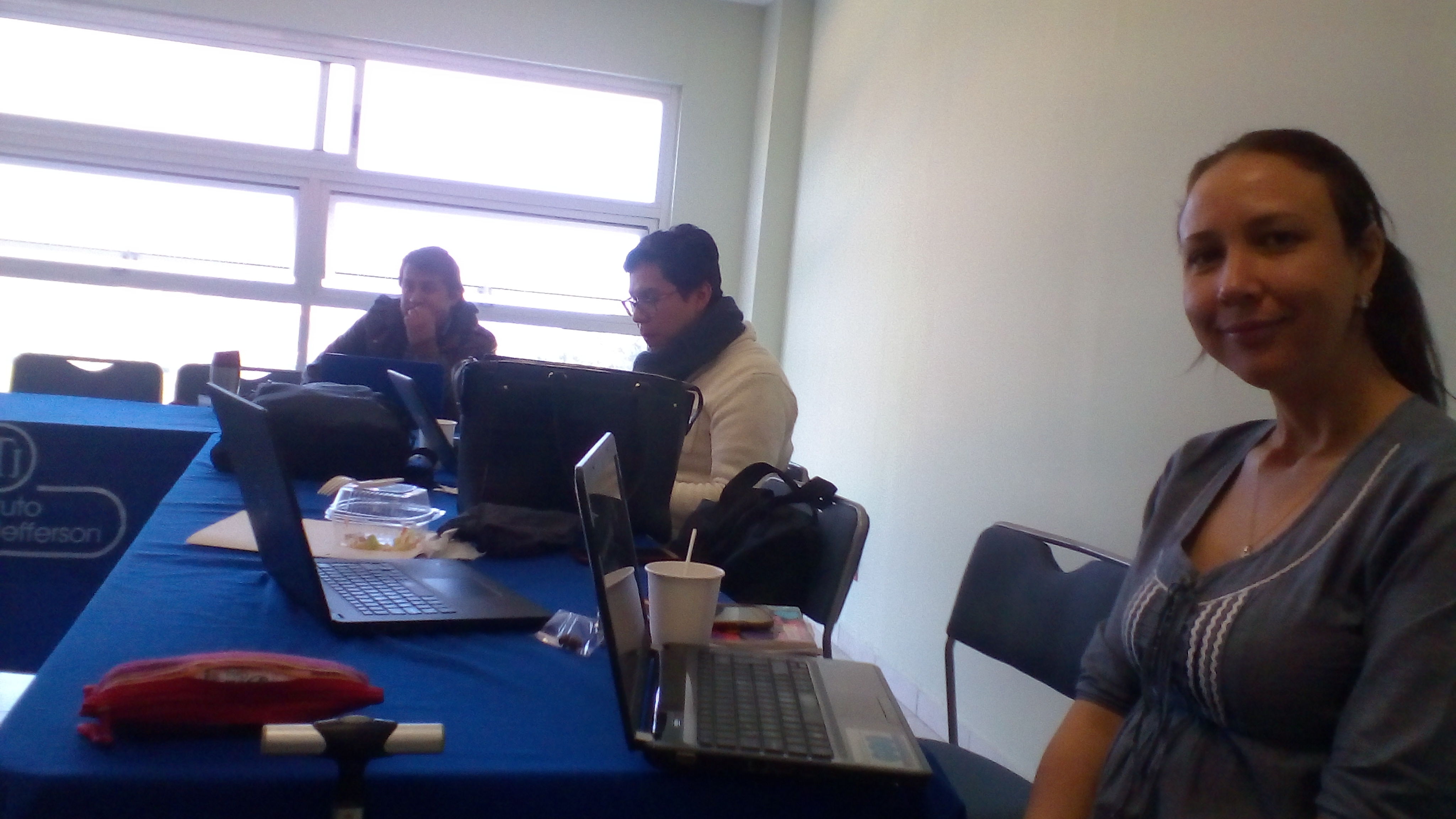 5.a PRODUCTOS GENERADOS EN LA PRIMERA SESIÓN DE TRABAJO.
2. Producto 3. Fotografías de la sesión tomadas por los propios grupos y la persona asignada para tal fin.
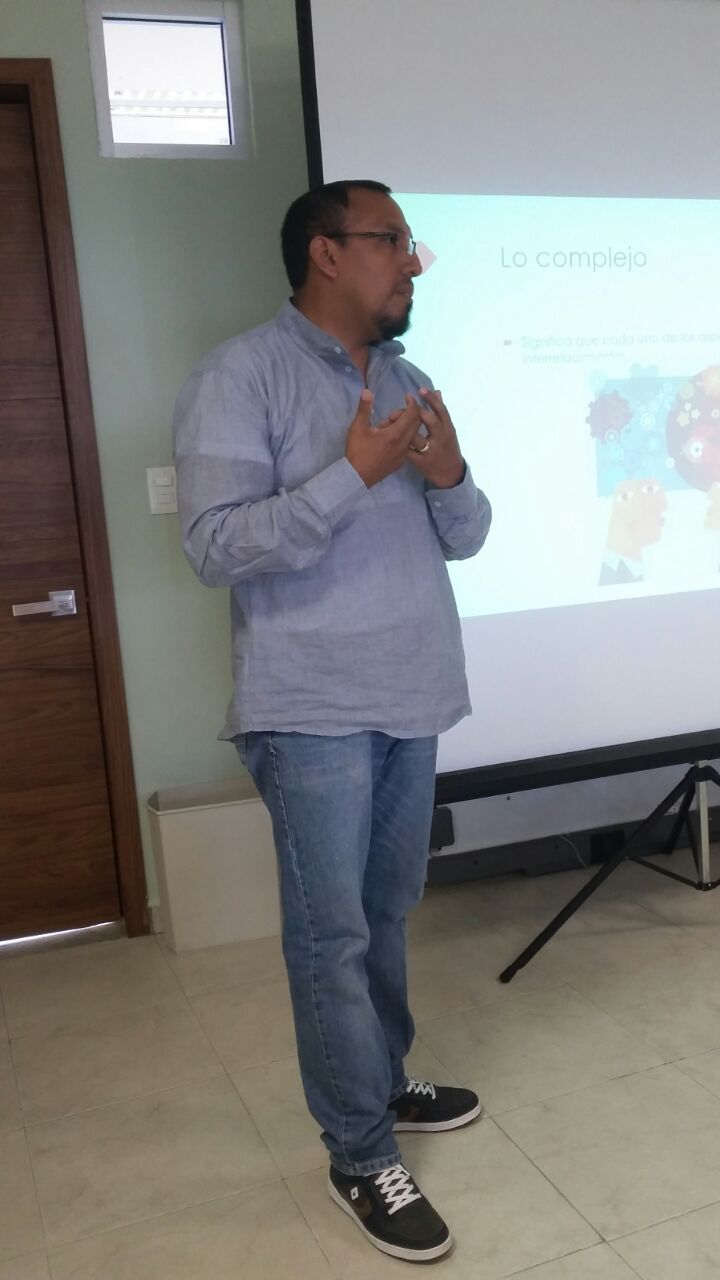 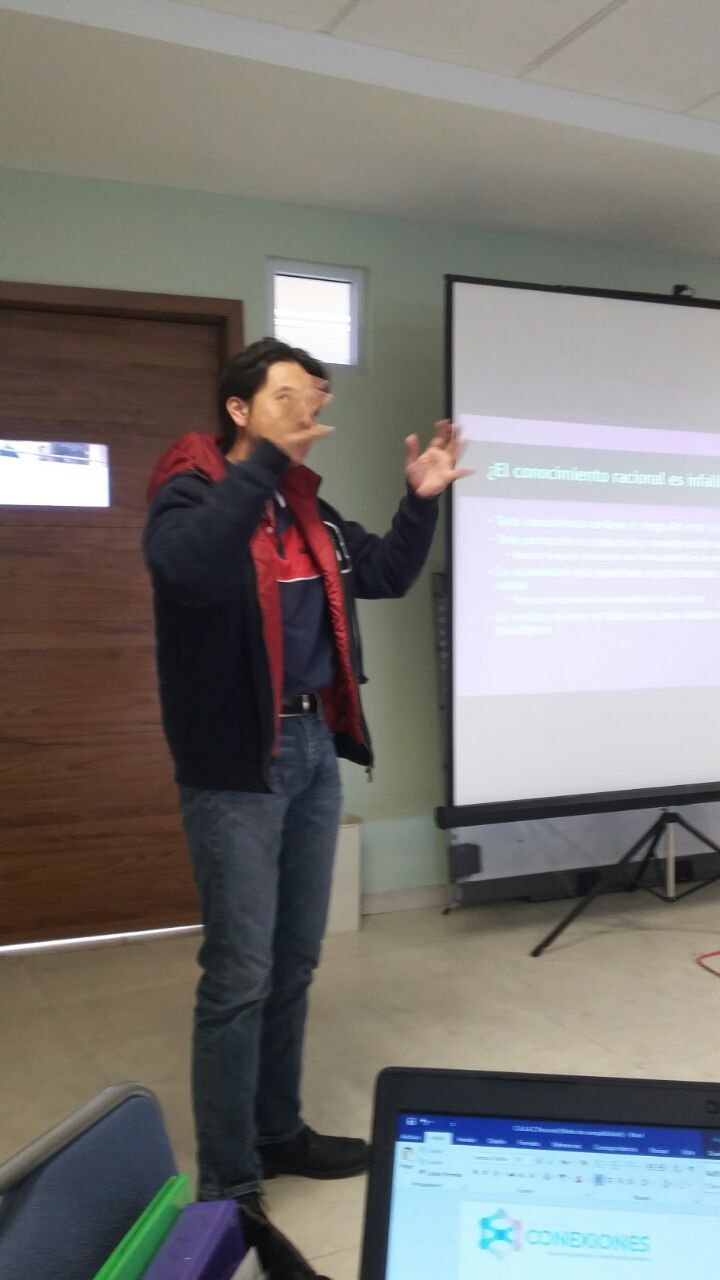 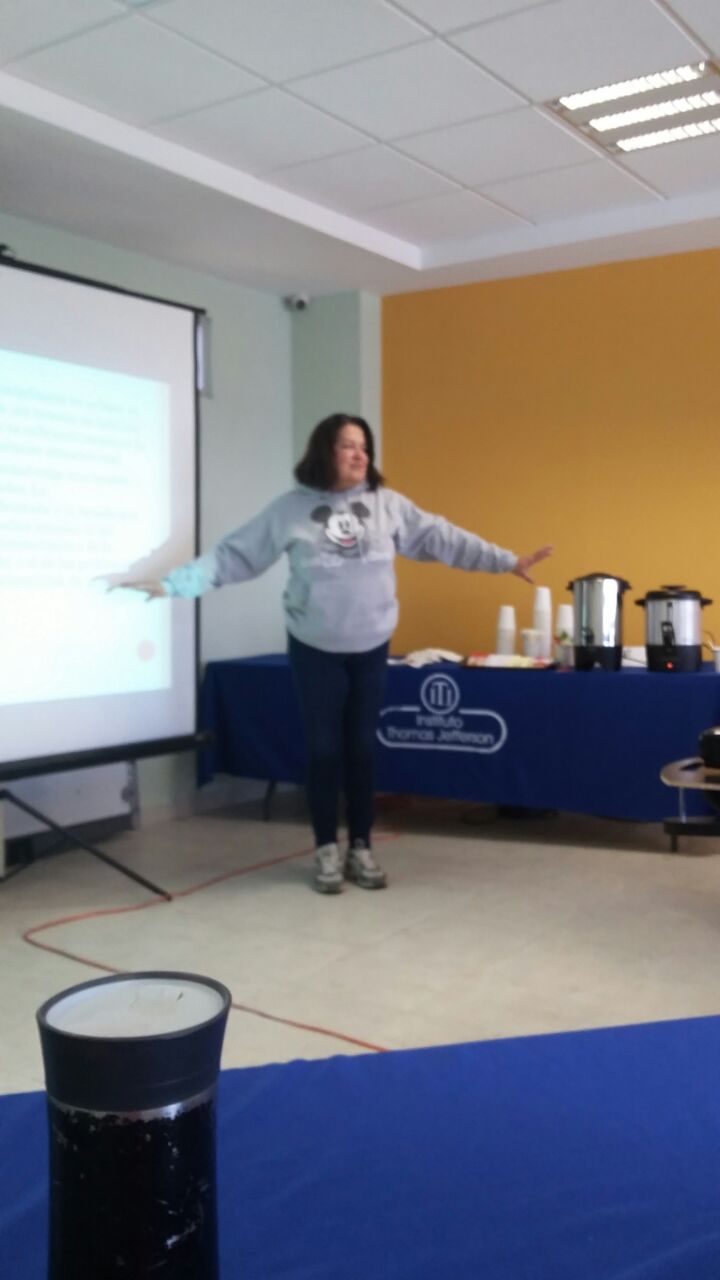 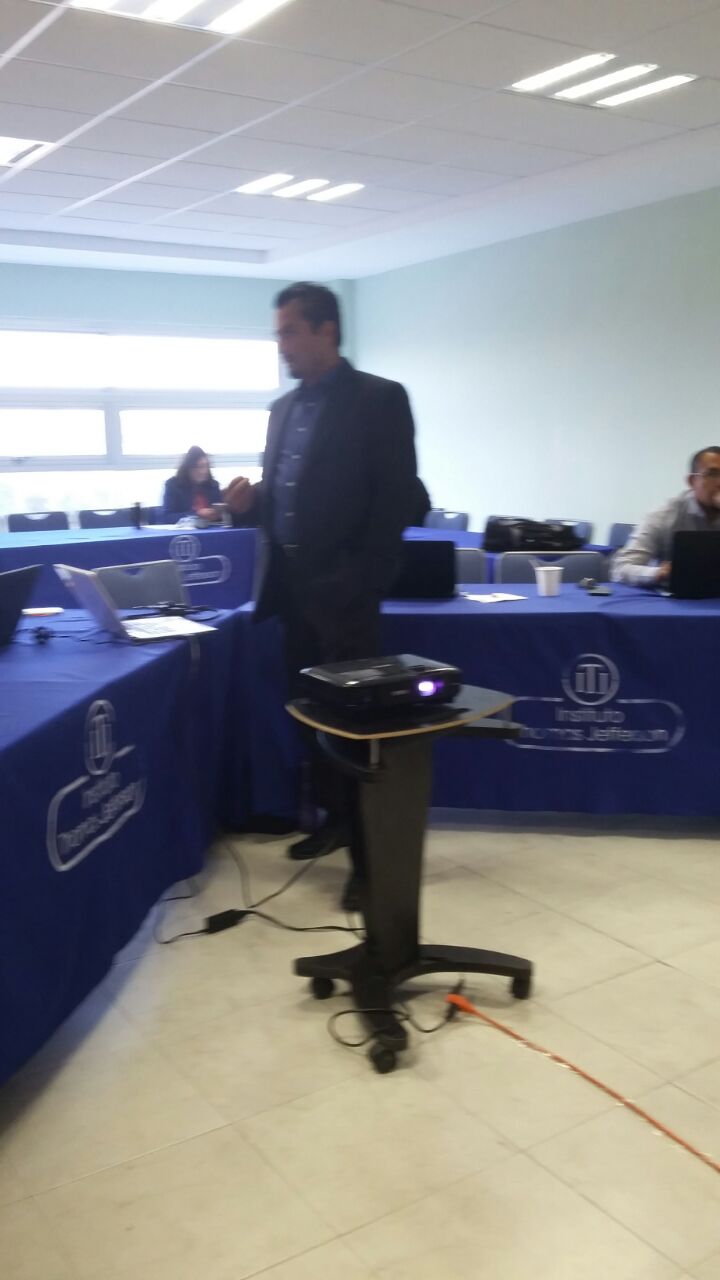 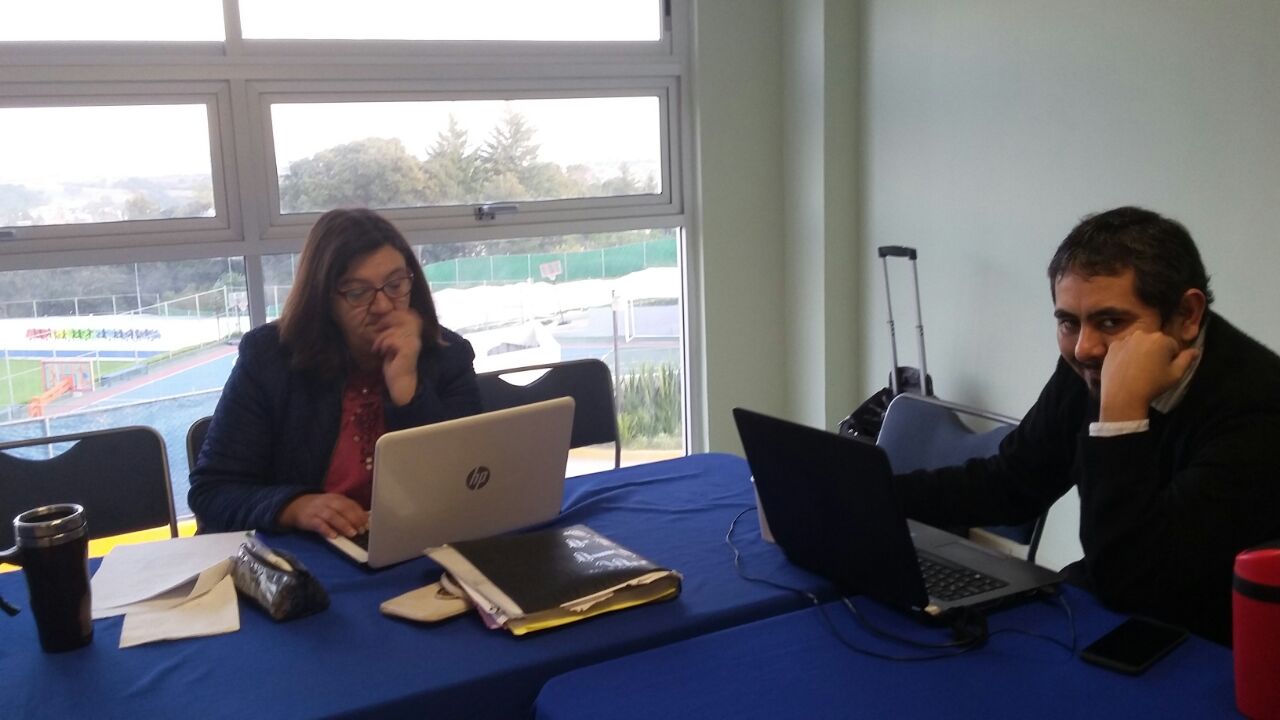 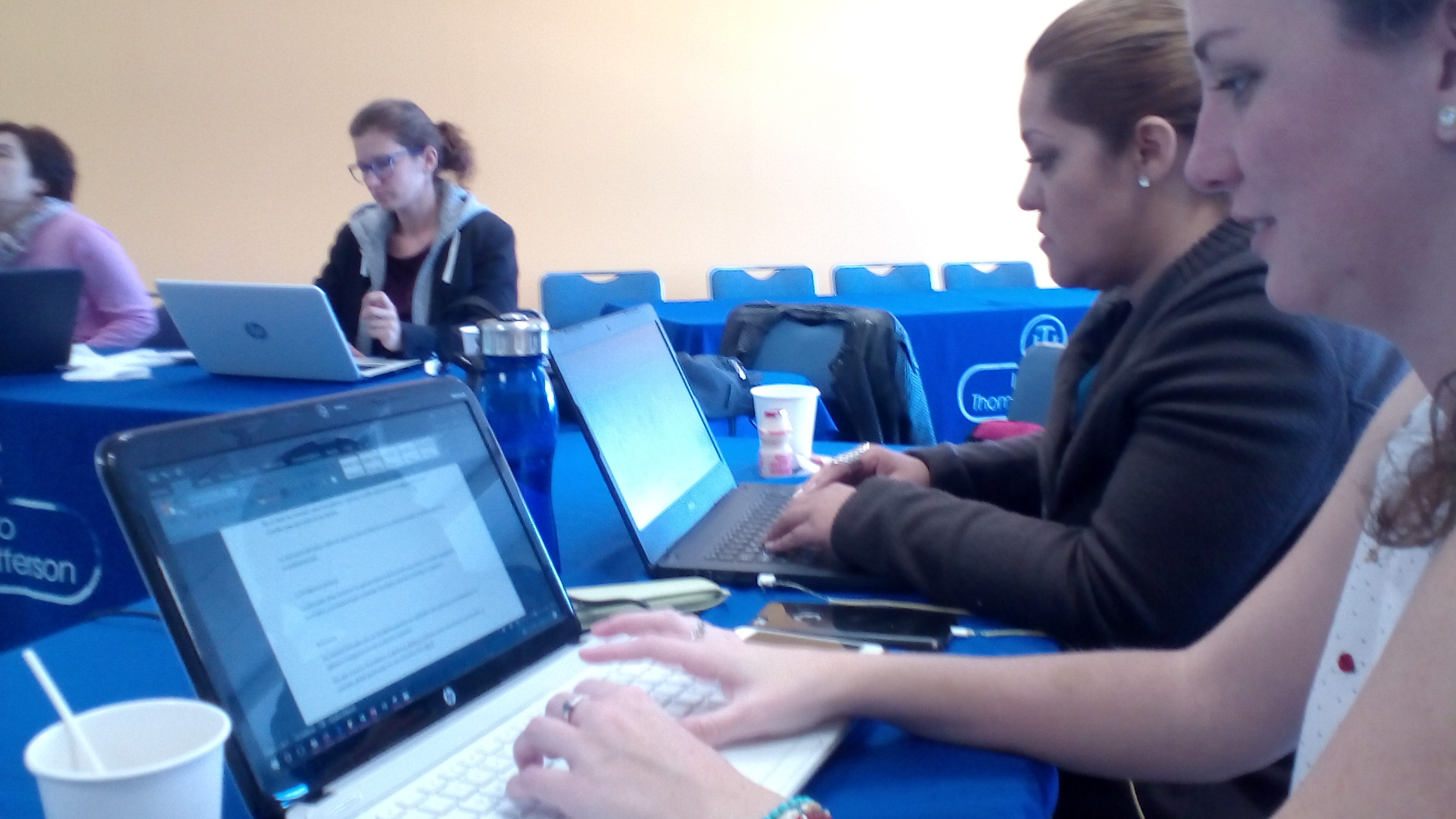 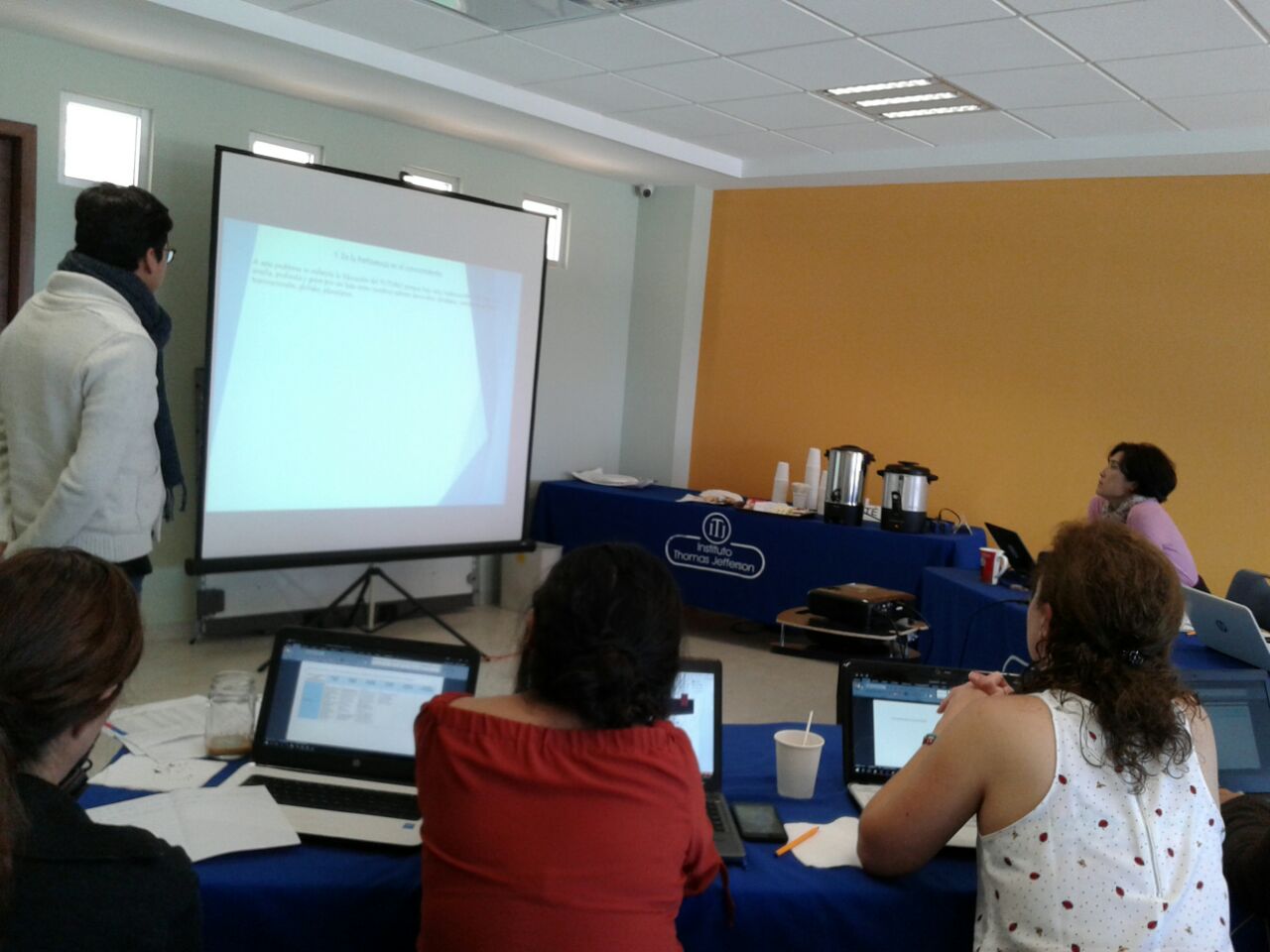 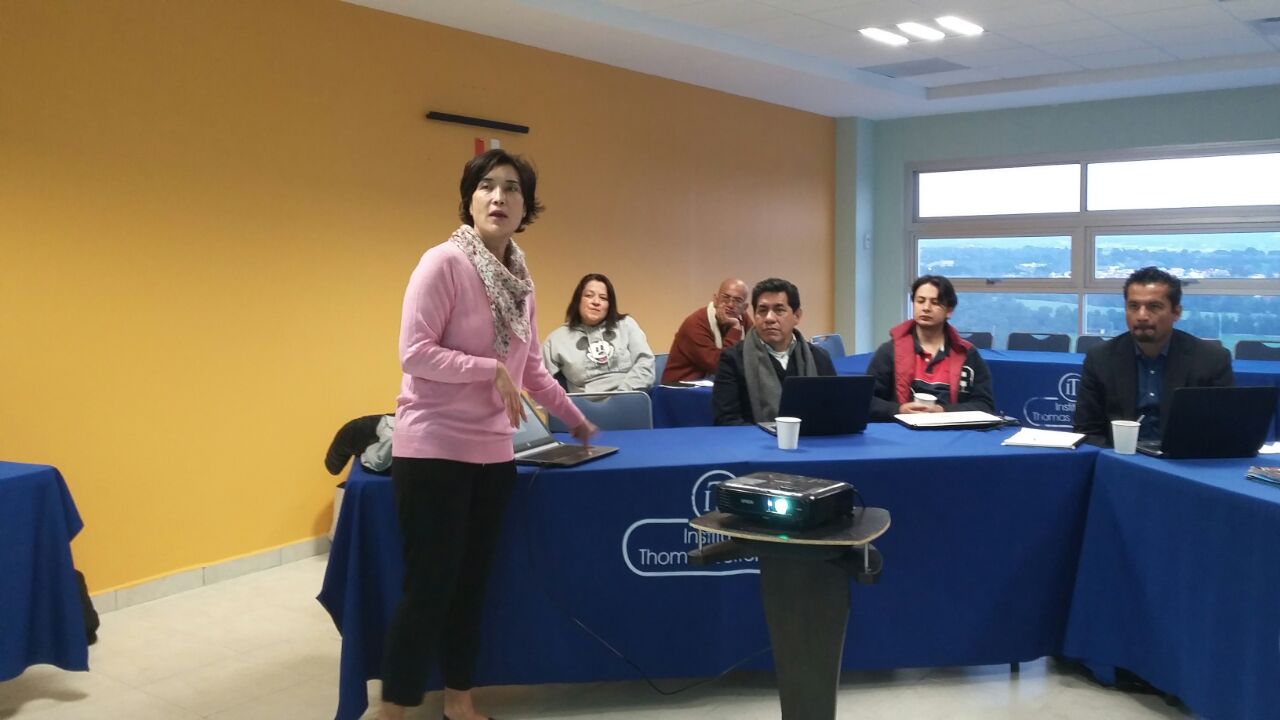 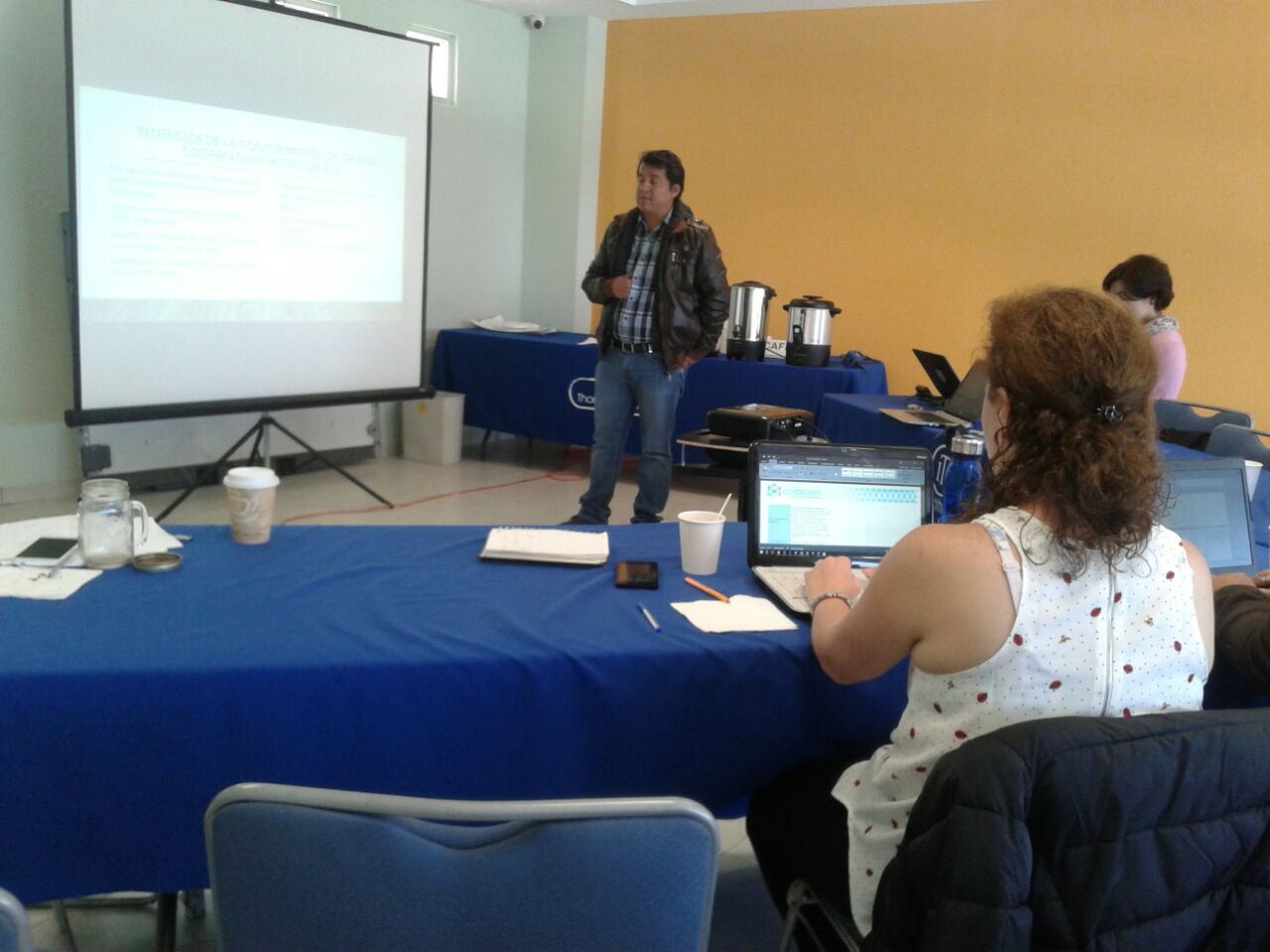 5.b Organizador gráfico que muestre los contenidos y conceptos de todas las asignaturas involucradas en el proyecto y su interrelación (Producto 2)
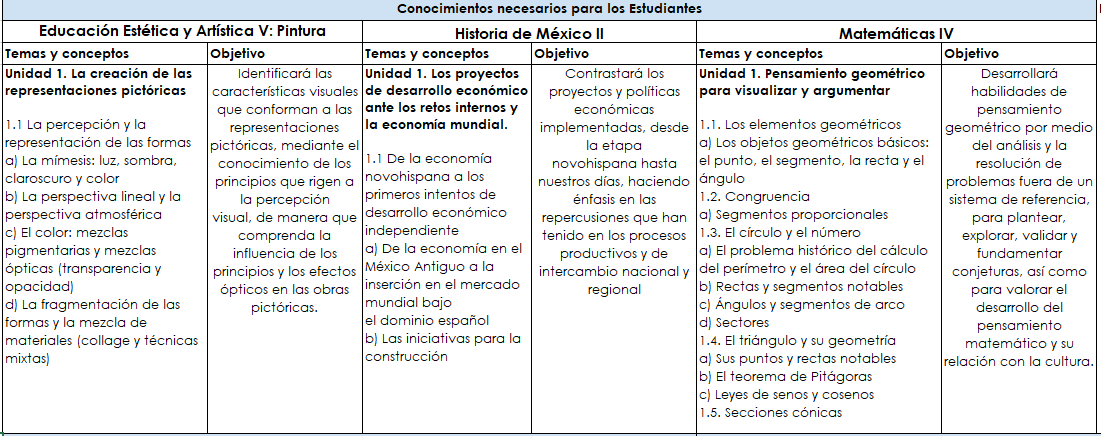 5.c Introducción o justificación y descripción del proyecto
El objetivo del proyecto es estimular el trabajo interdisciplinario entre asignaturas del área de ciencias sociales, exactas y las artes, en el entorno vivencial de la arquitectura novohispana, el análisis numérico y la creatividad, para generar un cartel didáctico novedoso.
En el ciclo escolar 2018-2019 se pretende generar el proyecto. El resultado será generar tres secuencias didácticas, mismas que serán evaluadas por pares y probadas con alumnos para ajustarlas y mejorarlas.
Durante el presente ciclo escolar, además de mantener la idea original de crear un cartel, hemos abierto una línea complementaria de trabajo, que consiste en desarrollar secuencias didácticas haciendo uso de la información de la Red sobre los diferentes museos que existen en México (Chapultepec y virreinato), además del uso de Geogebra para el cálculo de las figuras geométricas elegidas por cada equipo.
Cada semana el alumno deberá integrar un avance de investigación hasta concluir con su cartel. En la secuencia 1 será describir la elección de su monumento, datos históricos, y curiosos del mismo, en la secuencia 2 deberá describir el estilo de arte que lleva el monumento, sombras, colores y grafías. Para la secuencia 3 el equipo deberá demostrar las áreas, perímetros y medidas originales del monumento a través del cálculo de distancia entre dos puntos, recta y uso de fórmulas de oblicuángulos. Puede apoyarse del tema de ortocentro y baricentro. Una vez concluida y revisada las secuencias procederá a la presentación de su cartel con la síntesis de su investigación.
5.d Objetivo general del proyecto y de cada asignatura involucrada
Objetivo General.
Conocer, analizar e investigar cómo la interdisciplinariedad permite el estudio de un monumento o arquitectura desde varias perspectivas académicas.  Con esto se pretende un proceso de análisis, indagación e interpretación de un elemento del pasado con una representación actual y con el uso de tecnologías. Además de la posibilidad del uso de distintas ciencias.
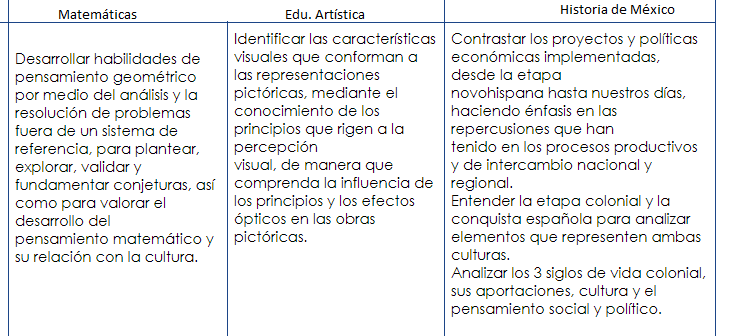 5.e Pregunta generadora,
¿Cómo dimensionar el arte, las matemáticas e historia en un monumento colonial?
5.f Contenido. Temas y productos propuestos, organizadores en forma cronológica.
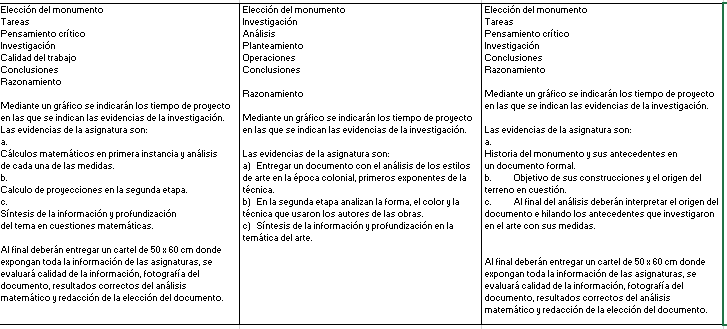 5.g Formatos e instrumentos para /con la planeación, seguimiento, evaluación, autoevaluación y coevaluación
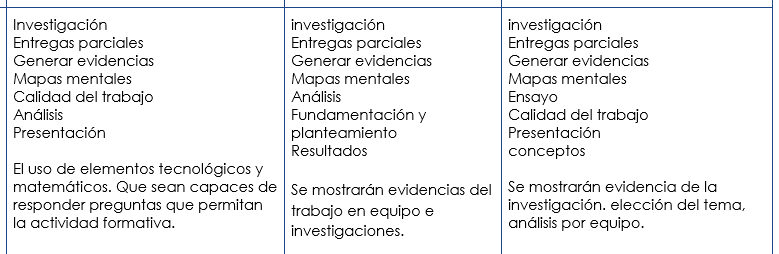 5.h Reflexión sobre el proceso de planteamiento del proyecto.
Logros alcanzados y aspectos a mejorar, expectativas para su realización, alcance.
5.i Evidencias de proceso
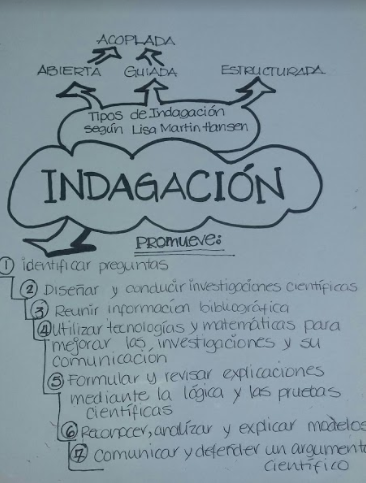 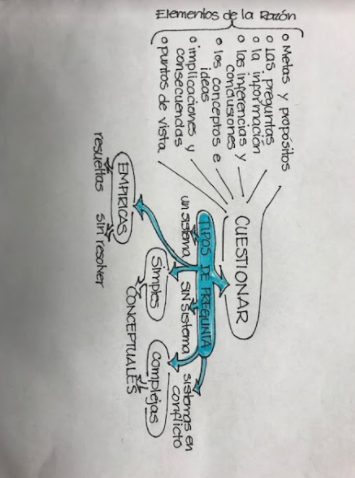 5.i Evidencias de proceso
5.i Evidencias de proceso
Producto 6 A.M.E general
5.i Evidencias de proceso
Producto 7 E.I.P Resumen
5.i Evidencias de proceso
Producto 8 E.I.P Elaboración del Proyecto
5.i Evidencias de proceso
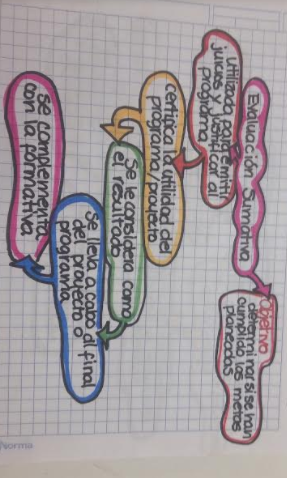 Producto 10. Evaluación, tipos, herramientas y propósitos de aprendizaje
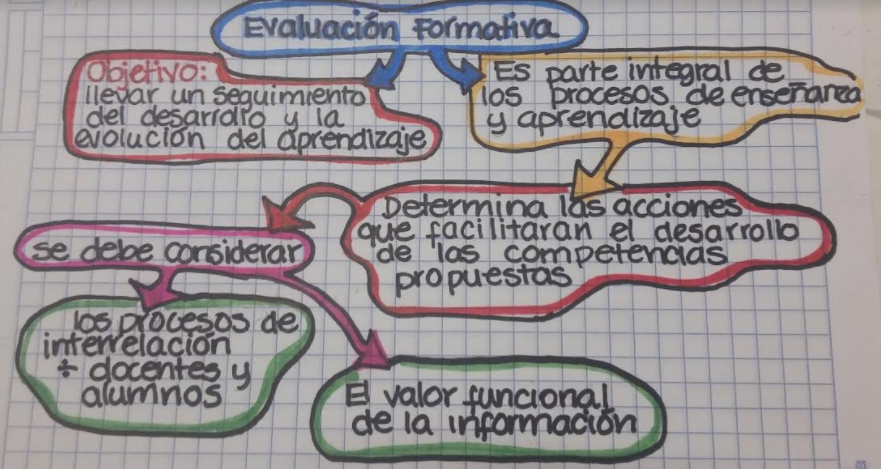 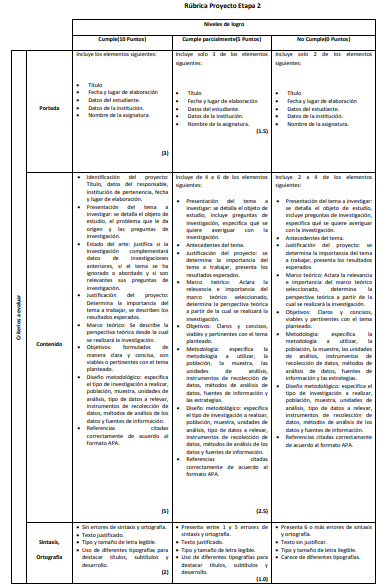 5.i Evidencias de proceso
Producto 11. Evaluación formatos y prerrequisitos
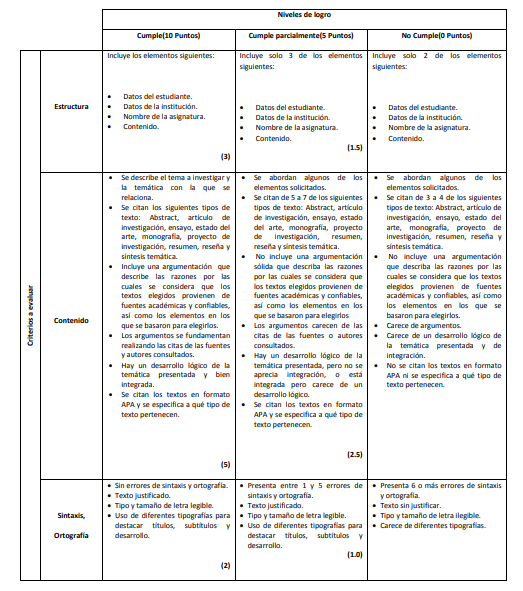 Diagnostica
5.i Evidencias de proceso
Producto 11. Evaluación formatos y prerrequisitos
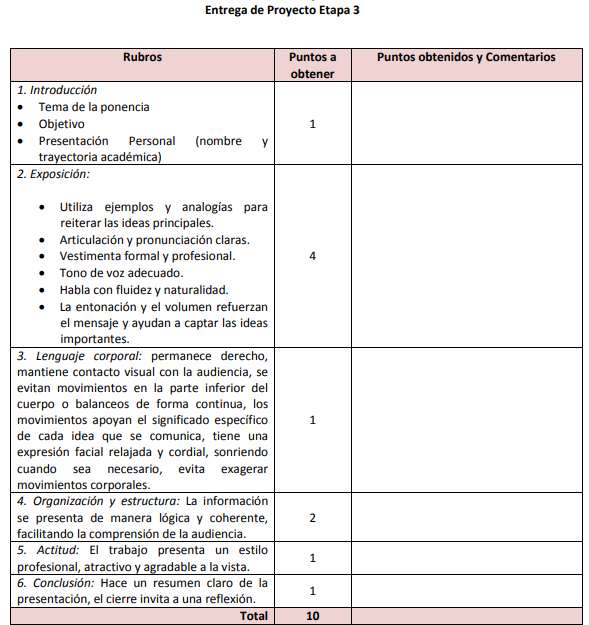 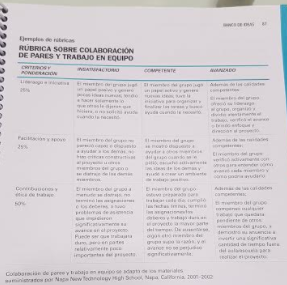 5.i Evidencias de proceso
Producto 12. Formatos planeación general y sesión por sesión.
5.i Evidencias de proceso
Producto 13. Pasos para la infografía.
¿QUÉ ES UNA INFOGRAFÍA?
La infografía es un gráfico fijo o móvil, que combina texto y elementos visuales. Tiene como función comunicar información precisa sobre temas variados. 
Los gráficos más usados para una infografía son:
Diagramas
Bullets 
Mapas
Barraca
Gráficas
Así mismo debe considerarse siempre que sea ameno, sintética y visual. 
Cómo primer paso se debe definir los siguiente: 
¿ A quién nos vamos a dirigir?
¿Cómo se va a comunicar?
¿qué gráfico?
En el caso de la infografía que ha de elaborarse para el proyecto, se debe tomar en cuenta que el gráfico debe ser útil.
A continuación, como segundo paso, generar un borrador de lo que se quiere comunicar, debe ser de forma sintetizada. 
Tercer paso, buscar la herramienta tecnológica que utilizaremos para hacer la infografía, cerciorarnos de que es amigable y que tiene las suficientes funciones para cumplir con el objetivo que estamos buscando. (easeIly.com, canva.com, illustrator, photoshop, etc).
Cuarto paso, elaborar la infografía sin perder de vista las preguntas planteadas en el primer paso.
5.i Evidencias de proceso
Producto 14. Infografía
5.i Evidencias de proceso
Producto 15. Reflexiones finales.
1. ¿Cuáles fueron las tres principales dificultades propias, para  la construcción del proyecto interdisciplinario?, 
1. COMPATIBILIZAR HORARIOS CON LOS INTEGRANTES DEL EQUIPO-
2. DESTINAR UN TIEMPO Y ESPACIO ESPECÍFICOS PARA EL TRABAJO.
3. DEFINIR EL TEMA ENTRE LOS INTEGRANTES DEL EQUIPO.
2. ¿de qué forma las resolviste?
ESTABLECIENDO UNA PLÁTICA CONSTANTE Y ARMÓNICA  CON LOS INTEGRANTES EL EQUIPO
5.i Evidencias de proceso
Producto 15. Reflexiones finales.
 3. ¿qué resultados obtuviste y cómo se evidencian  éstos?,
EN UN TRABAJO INTERDISCIPLINARIO DE CALIDAD EL CUAL SE REFLEJARÁ EN LA ELABORACIÓN DEL PROYECTO.
 4. ¿qué aspectos crees que puedes seguir trabajando en tí para obtener mejores resultados?. 
MANTENER LA COMUNICACIÓN CON LOS INTEGRANTES DEL EQUIPO
5.  ¿Qué de lo aprendido en el proceso repercute de forma positiva en tu sesiones cotidianas de trabajo?, ¿de qué manera?
UNA MEJOR PLANEACIÓN Y ORGANIZACIÓN DEL PROYECTO.